Фото-таблица Реализация приоритетного инвестиционного проекта в области освоения лесов«Модернизация деревообрабатывающего производства в Сюмсинском районе 
Удмуртской Республики»
ООО «Продпромснаб»
Производство угля (пиролизные печи)
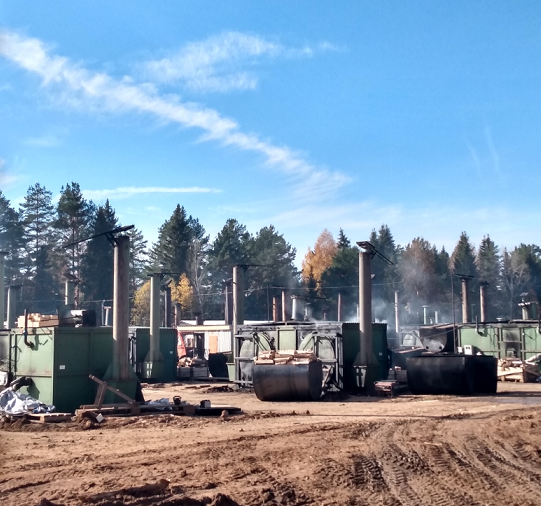 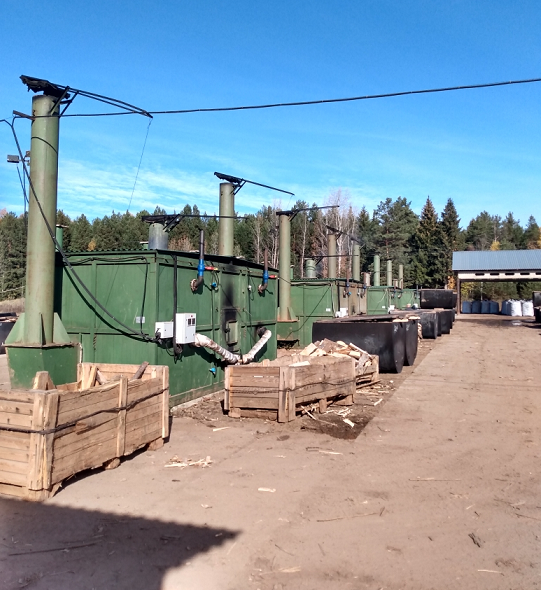 Производство срубов
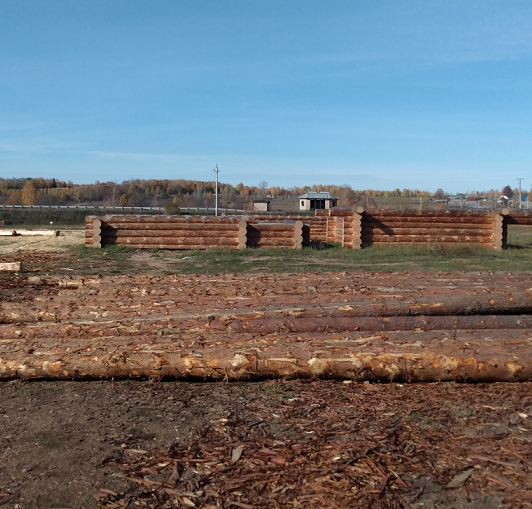 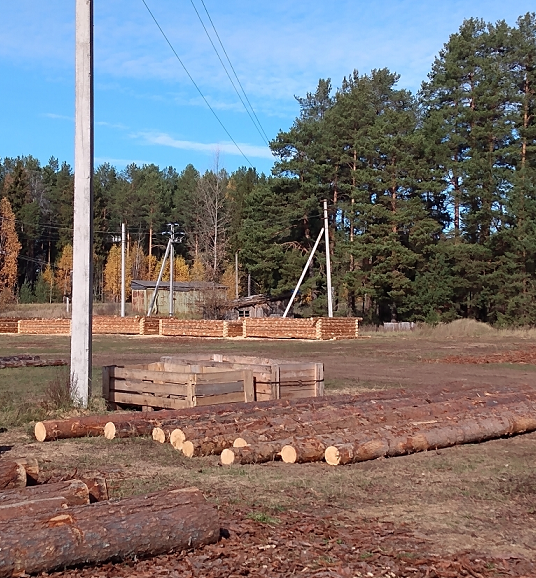 Монтаж линии лесопиления Mebor
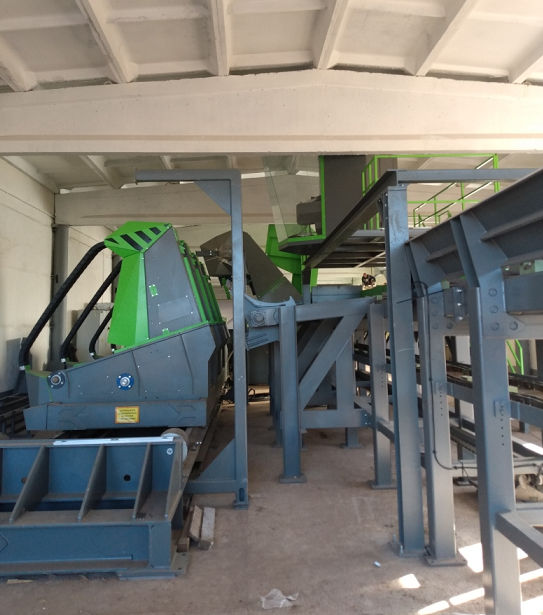 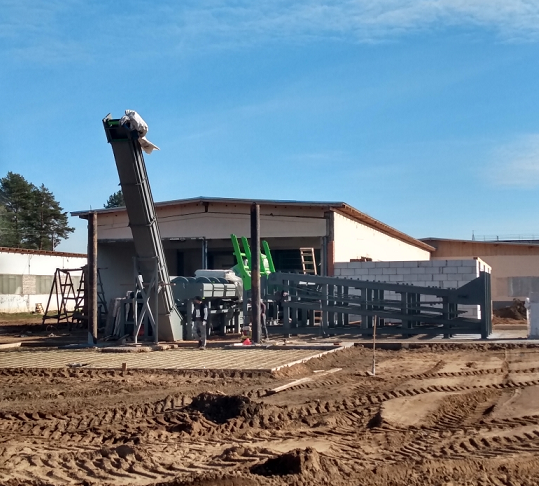 Монтаж линии лесопиления Mebor
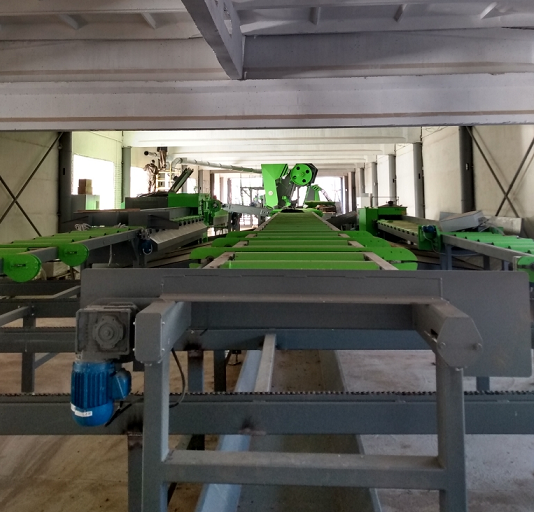 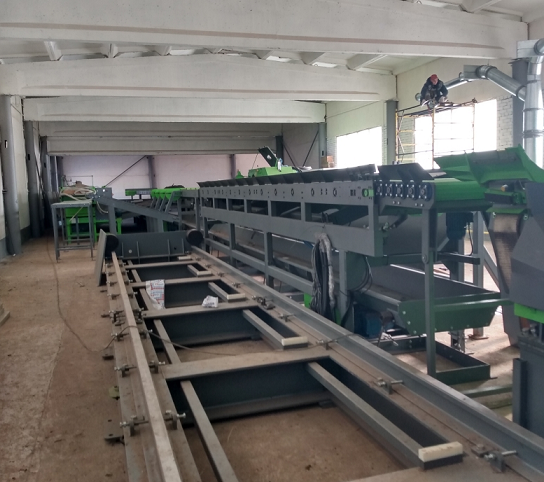 Монтаж линии лесопиления Mebor
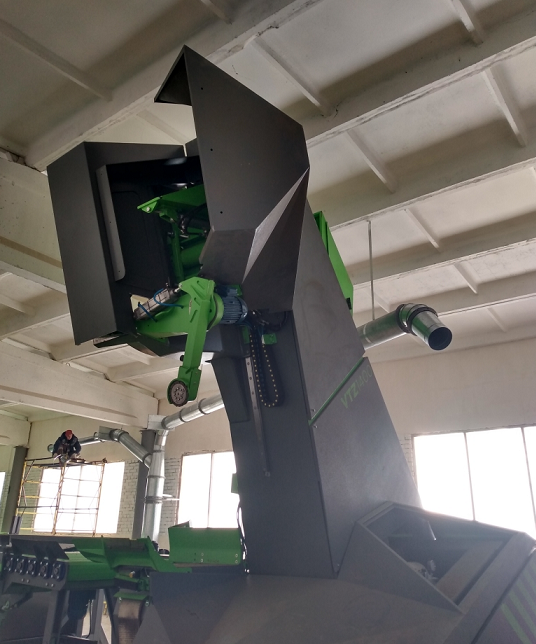 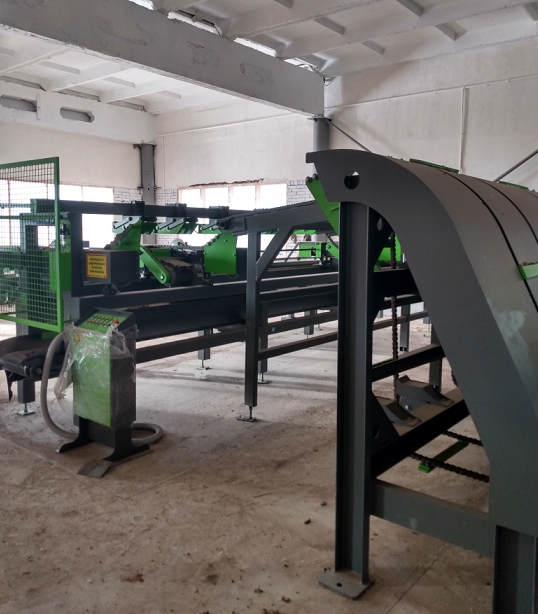 Готовая продукция (древесный уголь)
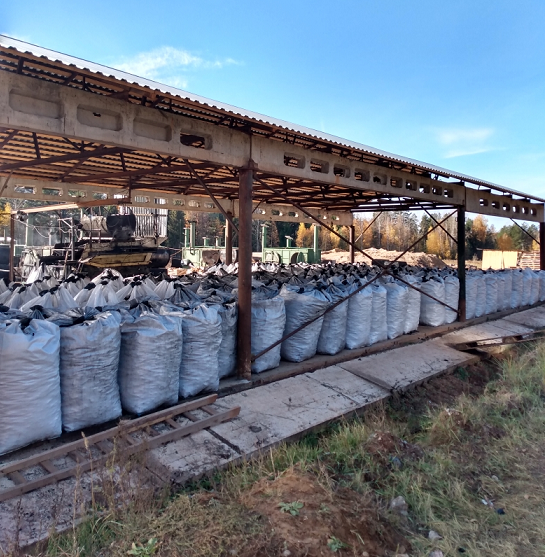 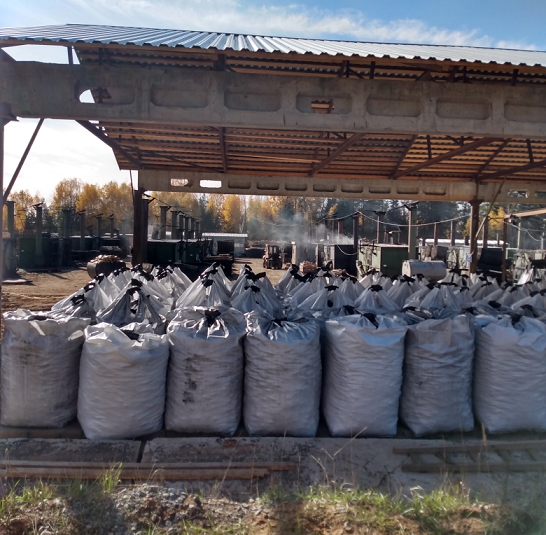 Склад хранения угля
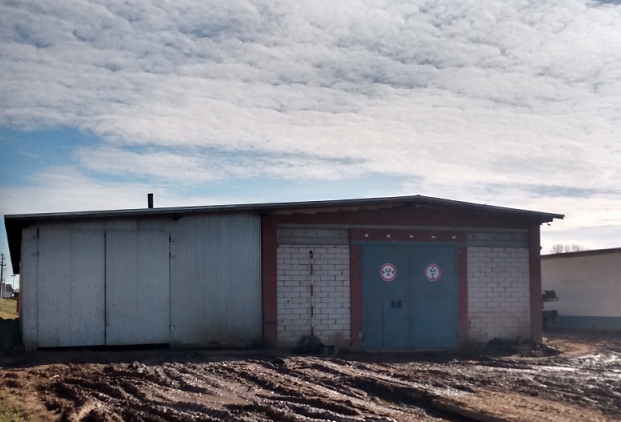